Avv. Stefano Aterno  
Docente diritto penale dell’informatica Univ. Lumsa di Roma
Iso 27001 Lead Auditor
s.aterno@studioaterno.it
Il  privacy officer  : questo sconosciuto
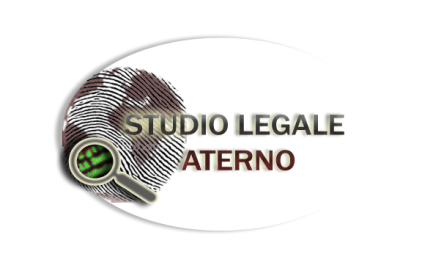 SEZIONE 4	            RESPONSABILE DELLA PROTEZIONE DEI DATI			Articolo 35Designazione del responsabile della protezione dei dati1. Il responsabile del trattamento e l’incaricato del trattamento designanosistematicamente un responsabile della protezione dei dati quando:a) il trattamento è effettuato da un’autorità pubblica o da un organismo pubblico,oppureb) il trattamento è effettuato da un’impresa con 250 o più dipendenti, oppurec) le attività principali del responsabile del trattamento o dell’incaricato deltrattamento consistono in trattamenti che, per la loro natura, il loro oggetto o leloro finalità, richiedono il controllo regolare e sistematico degli interessati.2. Nei casi di cui al paragrafo 1, lettera b), un gruppo di imprese può nominare un unico responsabile della protezione dei dati.
L’azienda deve assicurare  che ogni altra funzione professionale del responsabile della protezione dei dati sia compatibile con i compiti e le funzioni dello stesso in qualità di responsabile della protezione dei dati e non dia adito a conflitto di interessi.

almeno due anni. Il mandato del responsabile della protezione dei dati è rinnovabile. 

Durante il mandato può essere destituito solo se non soddisfa più le condizioni richieste per l’esercizio delle sue funzioni. 

può essere assunto dal responsabile del trattamento o dall’incaricato del trattamento oppure adempiere ai suoi compiti in base a un contratto di servizi.

L’azienda comunica il nome all’autorità di controllo e al pubblico

	10. Gli interessati hanno il diritto di contattare il responsabile della protezione dei dati per tutte le questioni relative al trattamento dei loro dati personali e presentare  richieste per esercitare i diritti riconosciuti dal presente regolamento.
Articolo 36
Posizione del responsabile della protezione dei dati

Deve essere prontamente e adeguatamente coinvolto in tutte le questioni riguardanti la protezione dei dati personali

Deve essere assicurato che adempia alle funzioni e ai compiti in piena indipendenza e non riceva alcuna istruzione per quanto riguarda il loro esercizio. 

Il responsabile della protezione dei dati riferisce direttamente ai superiori gerarchici del responsabile del trattamento o dell’incaricato del trattamento

3. Il responsabile del trattamento sostiene il responsabile della protezione dei dati nell’esecuzione dei suoi compiti e gli fornisce personale, locali, attrezzature e ogni altra risorsa necessaria per adempiere alle funzioni e ai compiti di cui all’articolo 37.
Articolo 37
Compiti del responsabile della protezione dei dati
	
	1. Il responsabile del trattamento o l’incaricato del trattamento conferisce al responsabile della protezione dei dati almeno i seguenti compiti:

b) sorvegliare l’attuazione e l’applicazione delle politiche del responsabile del trattamento o dell’incaricato del trattamento in materia di protezione dei dati personali, compresi l’attribuzione delle responsabilità, la formazione del personale che partecipa ai trattamenti e gli audit connessi;

c) sorvegliare l’attuazione e l’applicazione del presente regolamento, con particolare riguardo ai requisiti concernenti la protezione fin dalla progettazione, la protezione di default, la sicurezza dei dati, l’informazione dell’interessato e le richieste degli interessati di esercitare i diritti riconosciuti dal presente regolamento;

e) controllare che le violazioni dei dati personali siano documentate, notificate e comunicate ai sensi degli articoli 31 e 32; 

f) controllare che il responsabile del trattamento o l’incaricato del trattamento effettui la valutazione d’impatto sulla protezione dei dati e richieda l’autorizzazione preventiva o la consultazione preventiva nei casi previsti dagli articoli 33 e 34;

g) controllare che sia dato seguito alle richieste dell’autorità di controllo e, nell’ambito delle sue competenze, cooperare con l’autorità di controllo di propria iniziativa o su sua richiesta;

h) fungere da punto di contatto per l’autorità di controllo per questioni connesse al trattamento e, se del caso, consultare l’autorità di controllo di propria iniziativa.
Ma non  è che ………….
Il responsabile della protezione dei dati è………
una  specie di Organismo di Vigilanza Privacy ??

non dia adito a conflitto di interessi, 
nome all’autorità di controllo
prontamente e adeguatamente coinvolto in tutte le questioni
adempie alle funzioni e ai compiti in piena indipendenza
riferisce direttamente ai superiori gerarchici 
è sostenuto dall’azienda nell’esecuzione dei suoi compiti in quanto gli vengono forniti strumenti, attrezzature , risorse
Sorveglia e controlla il responsabile del trattamento o l’incaricato del trattamento in molte delle loro funzioni
controlla che sia dato seguito alle richieste dell’autorità di controllo
fungere da punto di contatto per l’autorità di controllo per questioni connesse al trattamento e, se del caso, consultare l’autorità di controllo di propria iniziativa
Cosa è il PRIVACY OFFICER ???

È un  semplice e comunissimo Responsabile della privacy ? Ma allora è un doppione…..ci sono già. Magari avrà solo quel ruolo..

b) è una specie di Organismo di Vigilanza Privacy  ?.....non sarà molto gradito alle imprese…….

Oppure è …… 



c) un capro espiatorio ? 

	Durante il mandato può essere destituito solo se non soddisfa più le condizioni richieste per l’esercizio delle sue funzioni.
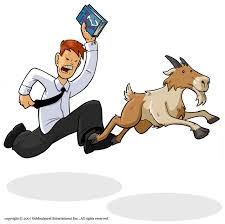 Grazie per la vostra attenzionewww.studioaterno.its.aterno@studioaterno.it
Avv. Stefano Aterno  
Docente diritto penale dell’informatica 
Univ. Lumsa di Roma
Iso 27001 Lead Auditor
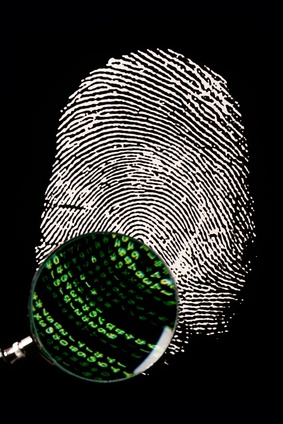 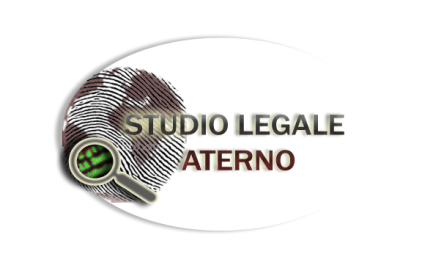